Internship Programming as a High Impact Practice
Presented By: Sarai Maldonado & Guadalupe Saldivar
National Association of Colleges and Employers (NACE)
“Starting and navigating the career planning process is unfamiliar territory for many students, but it can be undoubtedly overwhelming for first generation (FG) college students” (NACE, 2016).
[Speaker Notes: 84% first gen csusb]
NACE CORE COMPETENCIES
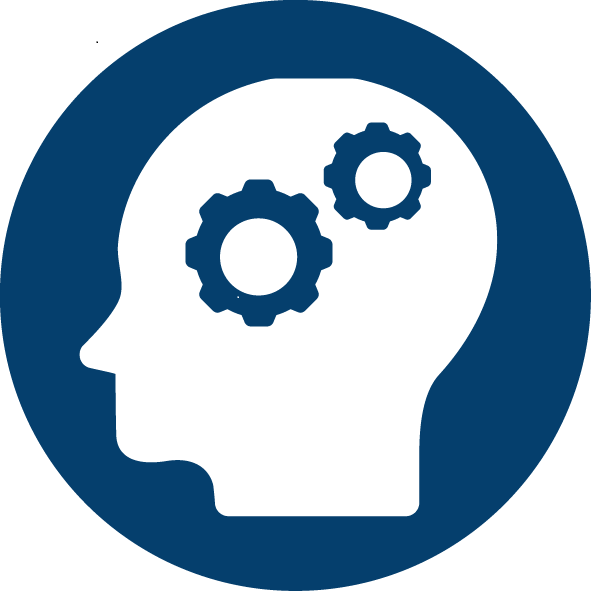 Critical Thinking/Problem Solving
Ex. Ability to analyze solutions
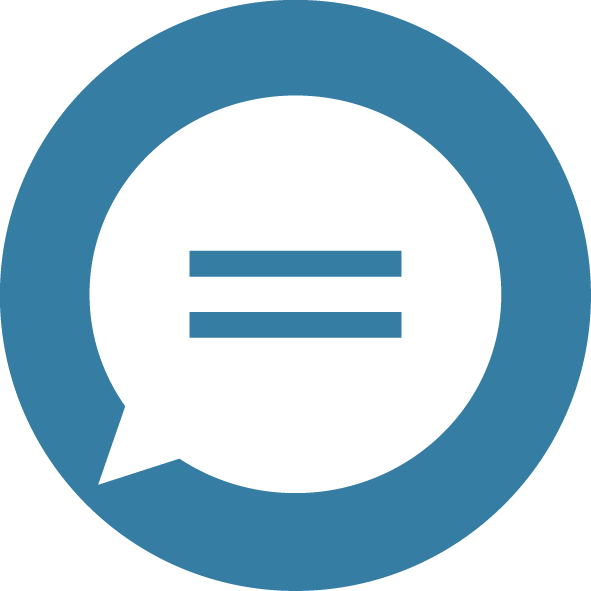 Oral/Written Communications
Ex. Email etiquette, public speaking
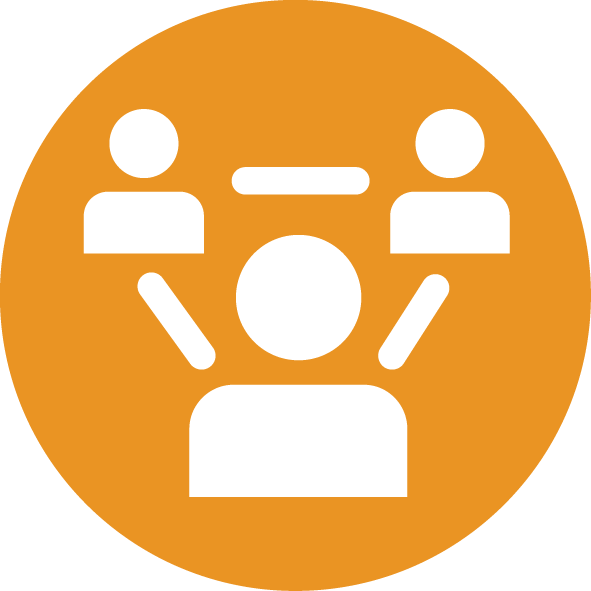 Teamwork/Collaboration
Ex. Manage workplace conflict
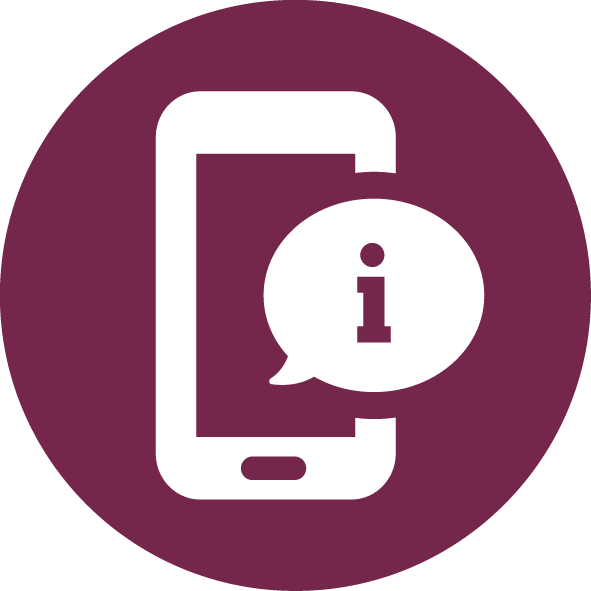 Digital Technology
Ex. Computer systems and programs
Ex. Taking initiative, uplifting others
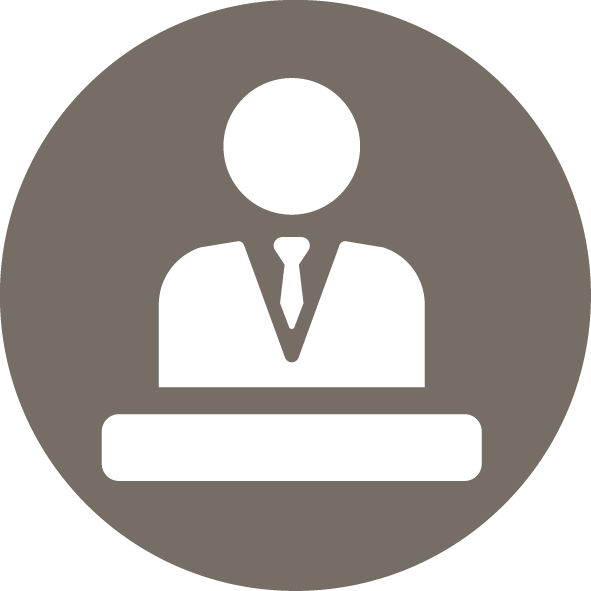 Leadership
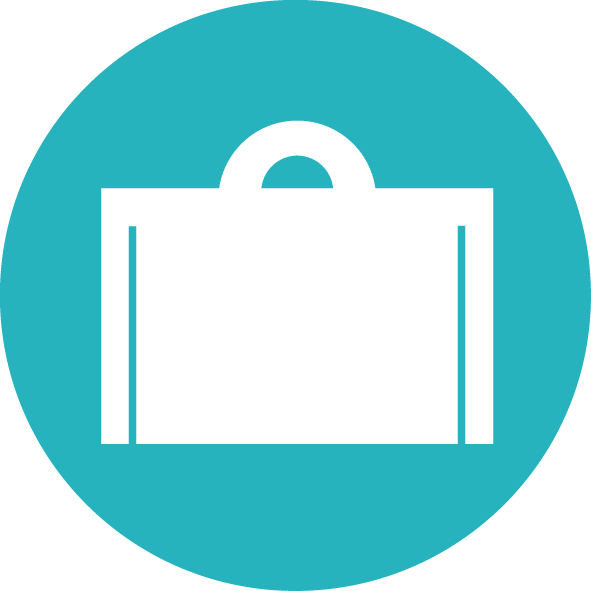 Professionalism/Work Ethic
Ex. Time management, body language, accountability
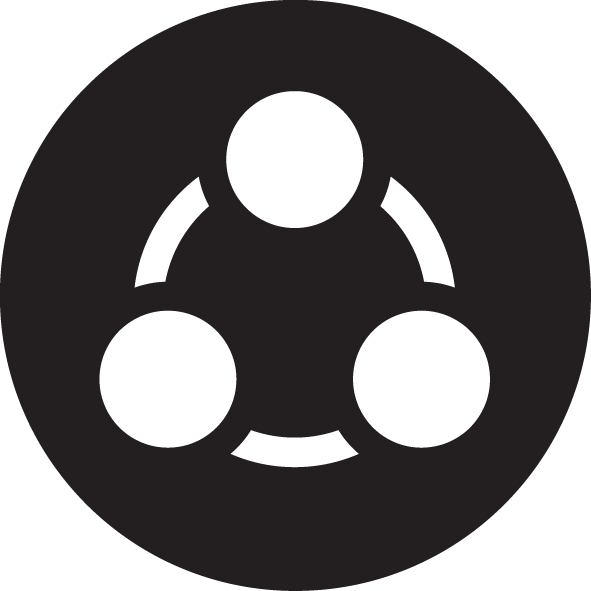 Career Management
Ex. Identify goals and potential growth and development
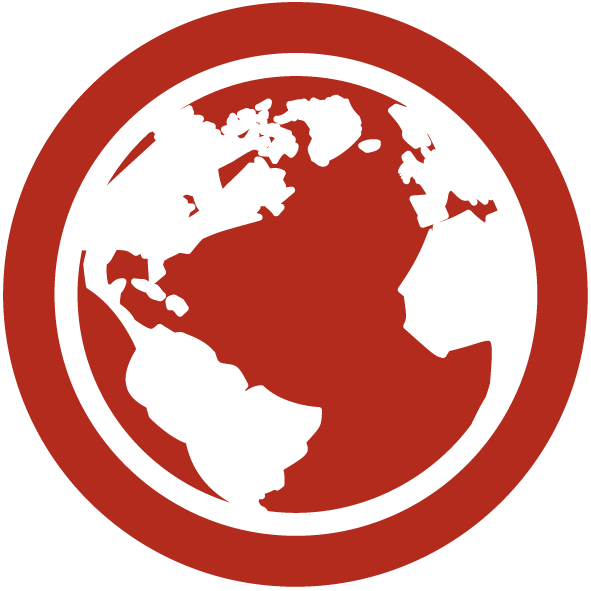 Global/Intercultural Fluency
Ex. Value, respect and learn from others different from self
Internship Programs
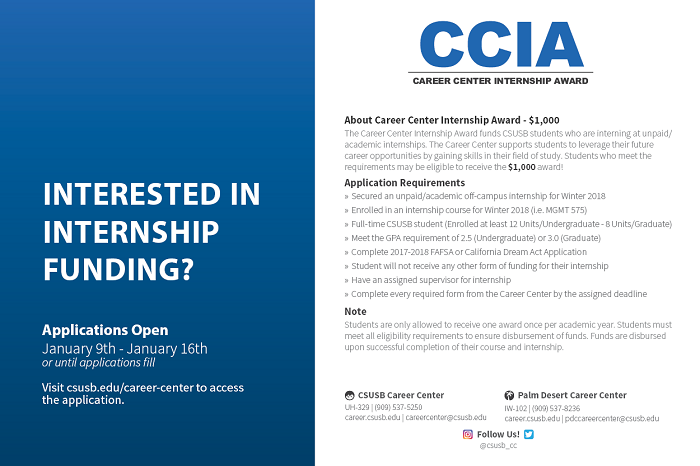 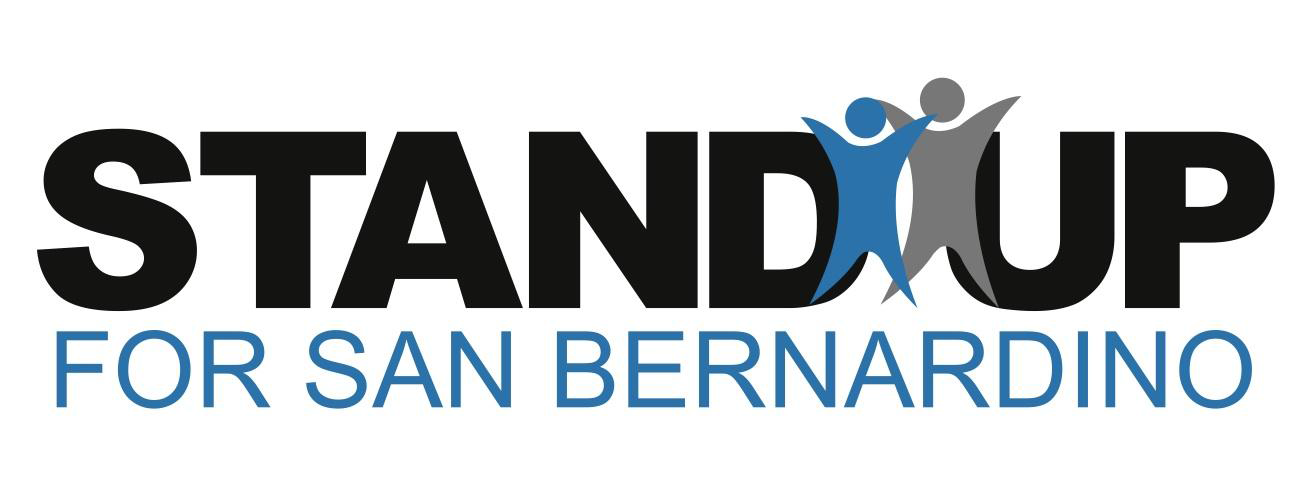 Internship Awards fund CSUSB students who are interning off-campus at an unpaid/academic internship. Selected students may be eligible to receive the $1,000 award.
Application Requirements* 
Secured an off-campus unpaid/academic off-campus internship 
Enrolled in an internship course 
Meet GPA requirement of 2.5 (Undergraduate) or 3.0 (Graduate) 
Have an assigned supervisor for their internship
Internship site is located in the City of San Bernardino (SUSB)





* Internship and Internship Course enrollment need to be within their respective quarter
SUSB: Testimonial Video
[Speaker Notes: https://youtu.be/UtYfykzoNEM]
InternsFall 2017- Winter 2018
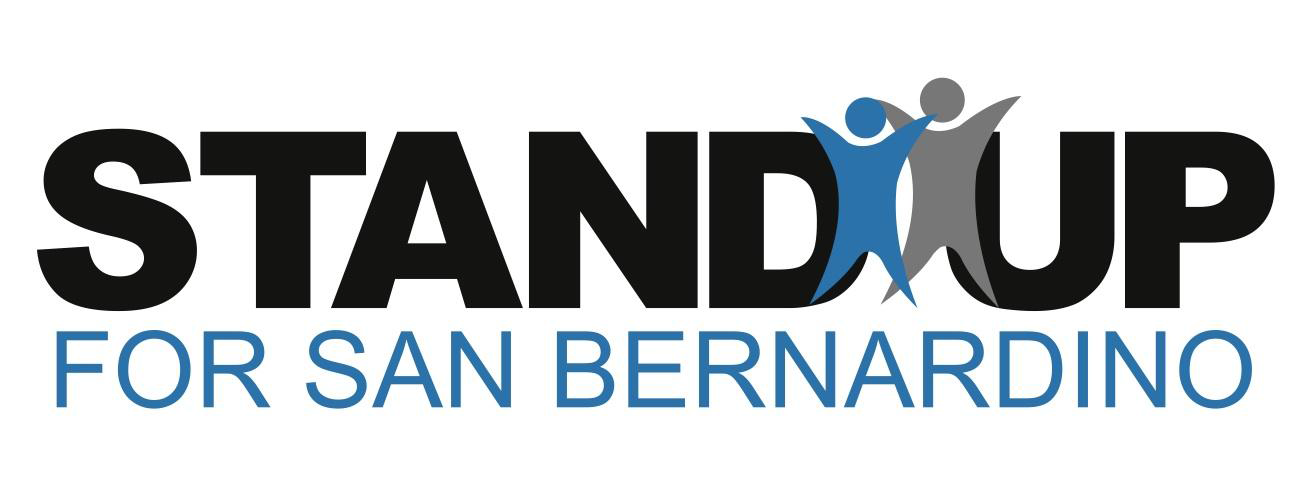 InternsFall 2017- Winter 2018
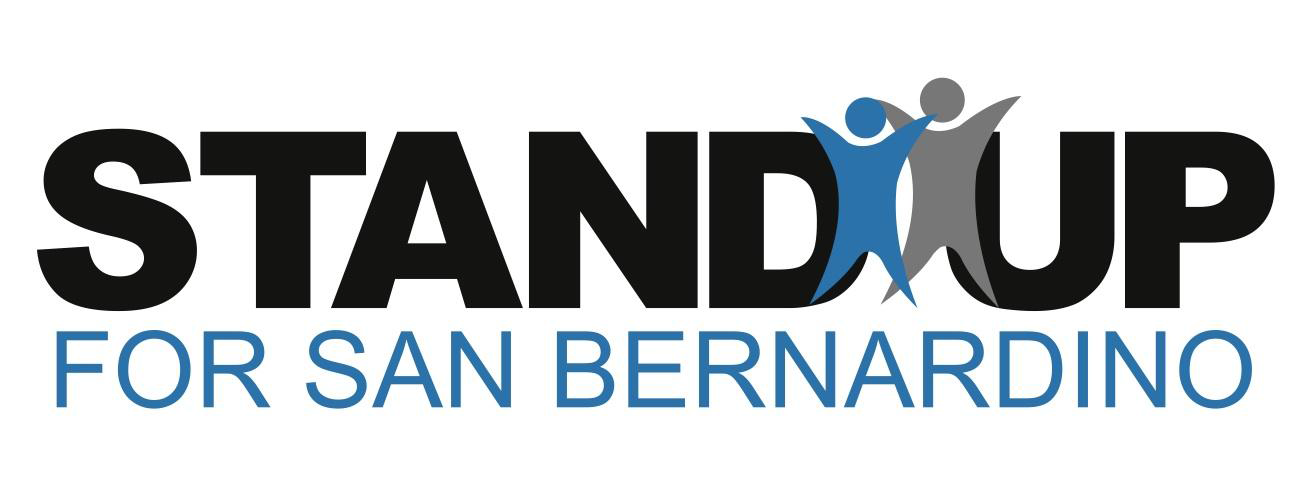 SUSB Internship Outcomes
Winter 2018
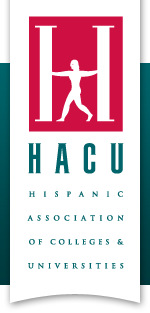 Hispanic Association of Colleges and Universities (HACU)
Student Track Scholarship
What is HACU?

HACU’s Annual Conference

Student Track Scholarship

Funding

Preparation Workshop
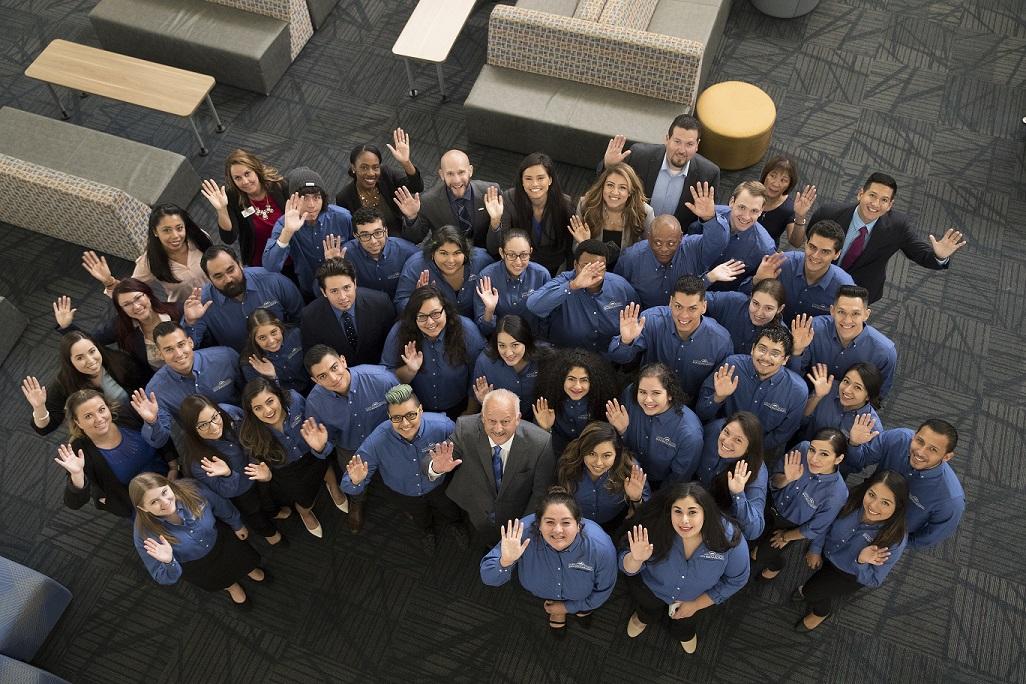 [Speaker Notes: Funding $40,000 academic affairs, 
$10,000 from ASI 

Introduce HACU 
HSI Consortium NMSU Full circle
Various programs, and services 

Student Track Scholarship 
The center has been overseeing it since 2015, each year we take 40-45 students]
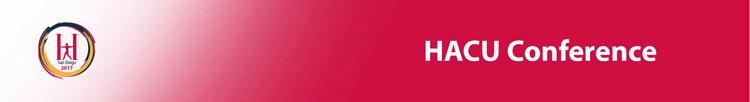 [Speaker Notes: include HACU Preconference outcomes]
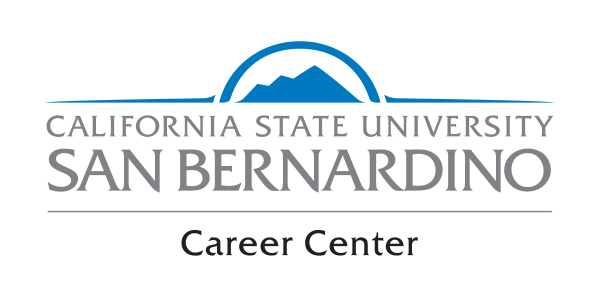 Questions?